Városi közlekedés gyakorlat – esszé

CIVITAS = CIty VITAlity and Sustainability (városi élhetőség és fenntarthatóság) az Európai Unióban
Egy CIVITAS tematikus csoport kiválasztása, lényegének bemutatása, példákkal
Saját vélemény, hazai alkalmazási lehetőség

6-8 oldal pdf formátumban beadandó 2022. május 12-ig
gulyasandras@hotmail.com címre küldve és a Teams csoportba feltöltve

A beadás a félévközi teszt megírásának feltétele!
https://civitas.eu
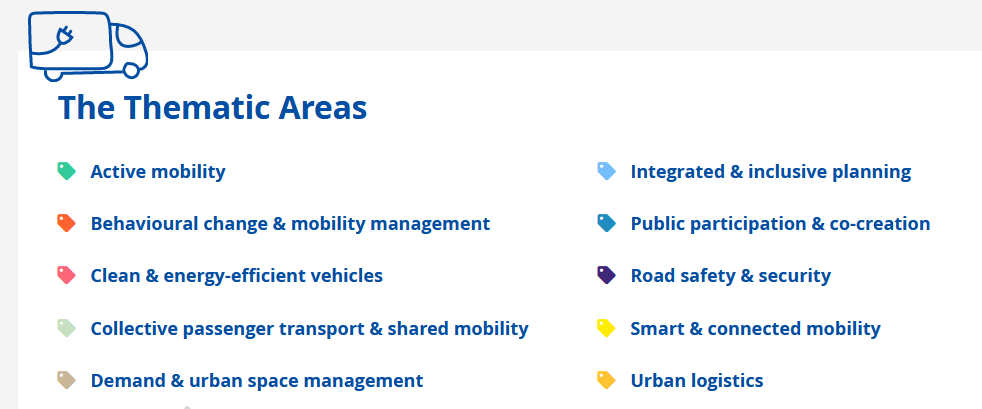 Választható témák
Aktív mobilitás
Viselkedés változás és mobilitás menedzsment
Tiszta és energia-hatékony járművek
Közösségi közlekedés és megosztott mobilitás
Igény és városi térszerkezet menedzsment
Integrált és beépülő tervezés
Közösségi részvétel és közös alkotás
Közúti biztonság
Okos és összekapcsolt mobilitás
Városi logisztika (teherszállítás)